Modeling hydraulic fracturing and induced seismicity in unconventional reservoirs using multiphasefluid-flow simulations
Juan E. Santos
Instituto del Gas y del Petróleo, Facultad de Ingeniería UBA and Department of Mathematics, Purdue University and Universidad Nacional de La Plata
Work in collaboration with: L. A. Macias (UBA), G. B. Savioli (UBA) and J. M. Carcione (OGS)
Introduction I
Hydraulic fracturing or fracking consists in injecting fluids at high pressure into a reservoir in order to produce fractures or to connect already existing natural fractures, creating pathways where the hydrocarbons flow to the wellbore.

This procedure is required in unconventional reservoirs because of their low permeability, as it is the case of tight gas, tight oil, shale gas or shale oil reservoirs.

During the process of fluid injection into a reservoir the pore pressure builds up and, consequently, micro-seismic events along pre-existing zones of weakness may occur.

Tracking these events can help to follow the evolution of the fractures along with its geometry.
Introduction II
In this work, we employ a multiphase fluid flow numerical simulator to model the distribution of micro-seismic events caused by pore pressure increase during water injection in a gas reservoir.

Given a spatial distribution of weak stress zones and a threshold pore pressure, the simulator predicts the spatio-temporal distribution of the micro-seismic events.

The influence of different reservoir rock matrix properties and of the interacting fluids over the time-spatial distribution of these sources is analyzed.

A wave propagation simulator is applied to monitor the evolution of the fracture network.
Methodology
Use a Black-OIL multiphase fluid flow numerical simulator to model water injection in a gas reservoir.

Apply a breakdown pressure criterion to determine the computational cells to be fractured and where the petrophysical properties must be updated.

Analyze the microseismic event distribution.

Use a numerical simulator of wave propagation in viscoelastic media to monitor the fracking procedure.
Numerical model of water-gas flow I
Mass conservation equation
Darcy’s Empirical Law
Numerical model of water-gas flow II
The numerical solution is obtained employing the public domain software BOAST.

BOAST solves the flow differential equations using IMPES (IMplicit Pressure Explicit Saturation), a finite difference technique.

The basic idea of IMPES is to solve:

A pressure equation obtained combining the flow equations for both phases.
A saturation equation, which is the flow equation for the water phase.
IMPES technique I
Pressure equation
Total compressibility
Saturation equation
Impes technique II
The system is linearized evaluating the pressure and saturation dependent coefficients at the previous time step. 

The pressure equation is solved implicitly, applying a Block Successive Over Relaxation method (BSOR) to compute the linear system solution. 

The saturation equation is solved explicitly, therefore stability restrictions are considered to select the time step.
Fracture criterion
To simulate fracture propagation, we apply a criterion based on a ”Breakdown Pressure”, which is computed from the horizontal stresses and the tensile stress of the rock (Economides, 1994):
Once cell pressure becomes greater than Breakdown Pressure on a certain grid cell, this cell is ”fractured”, i.e. the cell permeability is strongly increased.

Consequently, the other petrophysical properties are updated following the relations described by Carcione’s model.
Petrophysical Properties update
Carcione’s model (Carcione et.al., IJRMMS, 2003)
procedure
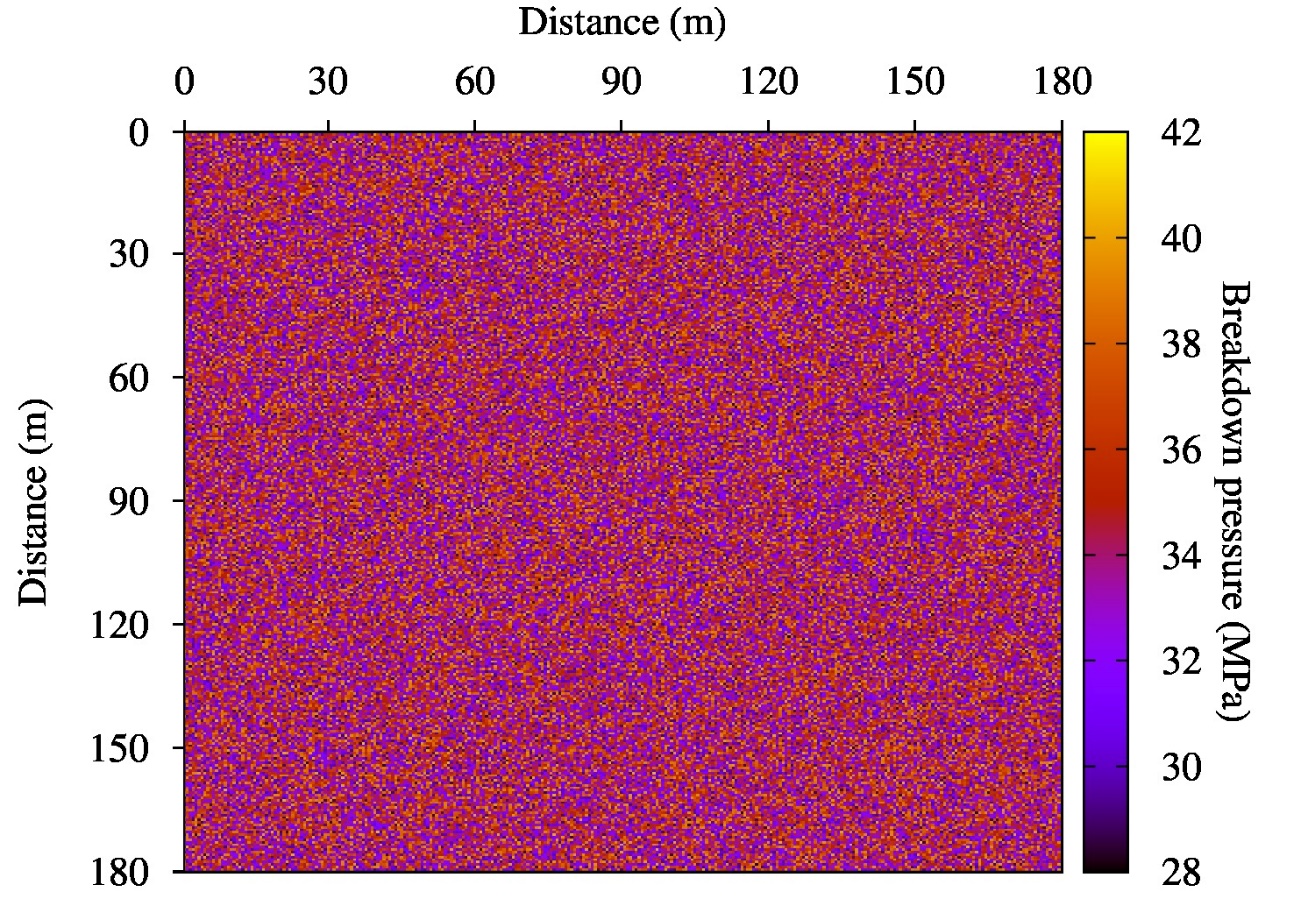 Breakdown Pressure fractal distribution
Numerical experiments I
Consider a 2D horizontal section in the x-y plane of a low permeability gas reservoir (0.1 mD) with an extent of 180 m x 180 m.

The reservoir is located at 2500 m b.s.l., with 10% of initial porosity and 30% of initial water saturation. The data correspond to the Vaca Muerta formation.

The simulation is performed by using a 300 × 300 uniform mesh.

In the first experiment we assume that porosity and permeability are not modified when the breakdown pressure (Pbd) is reached.

We also assume a fractal distribution of Pbd using the Von-Kármán correlation function (Frankel and Clayton, 1986).

Water is injected at the center of the reservoir section with a constant flow rate of 0,15 m3/s.
Numerical experiments II
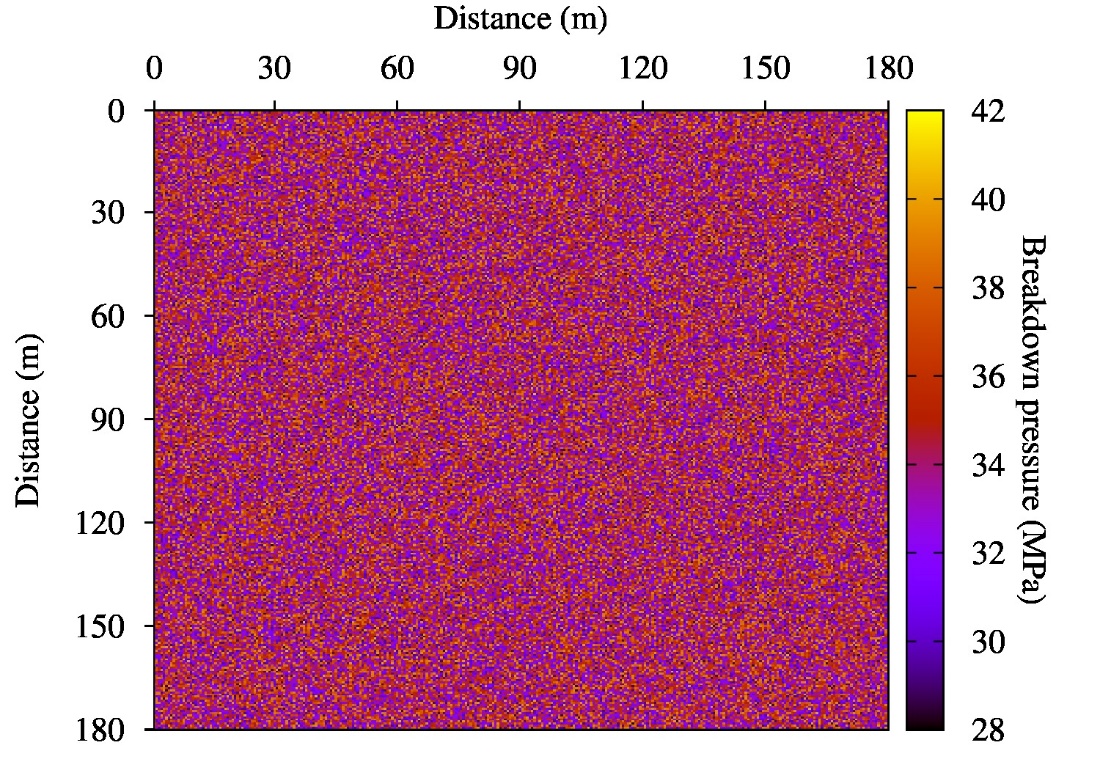 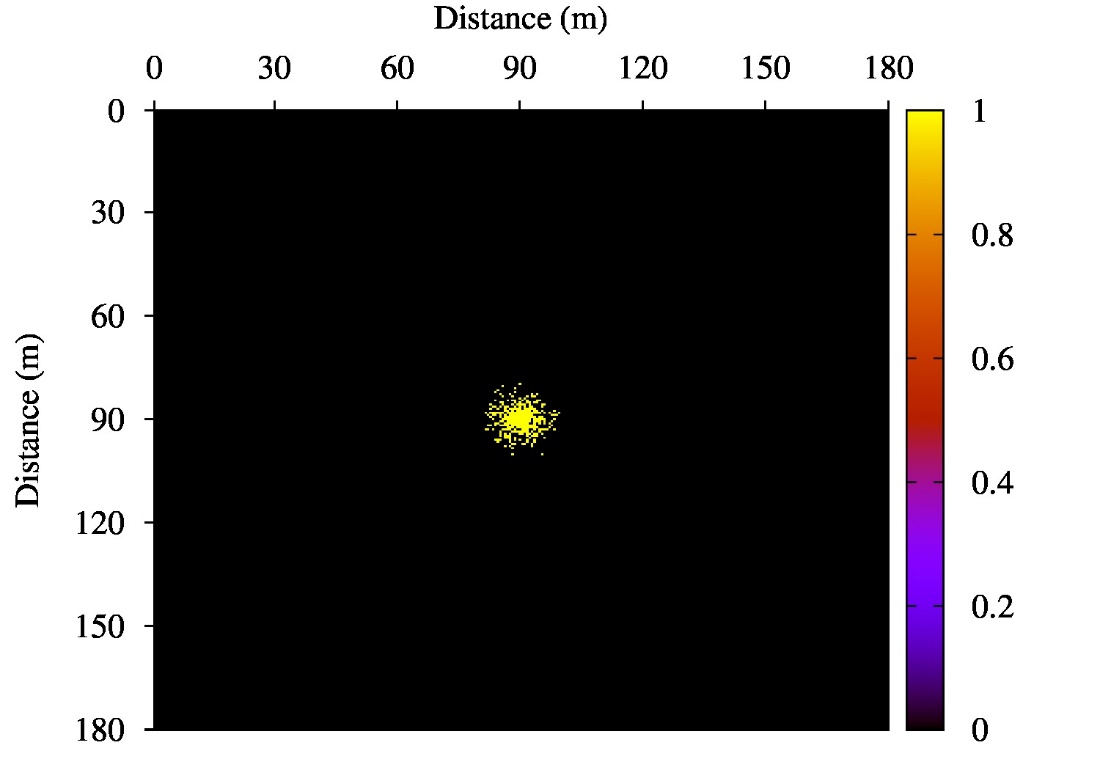 Left: fractal distribution for Pbd constructed with the Von-Kármán correlation function. Right: spatial distribution of micro-seismic sources after 10 h of the fracking process.
Numerical experiments III
Fractal versus constant breakdown pressure spatial distribution.
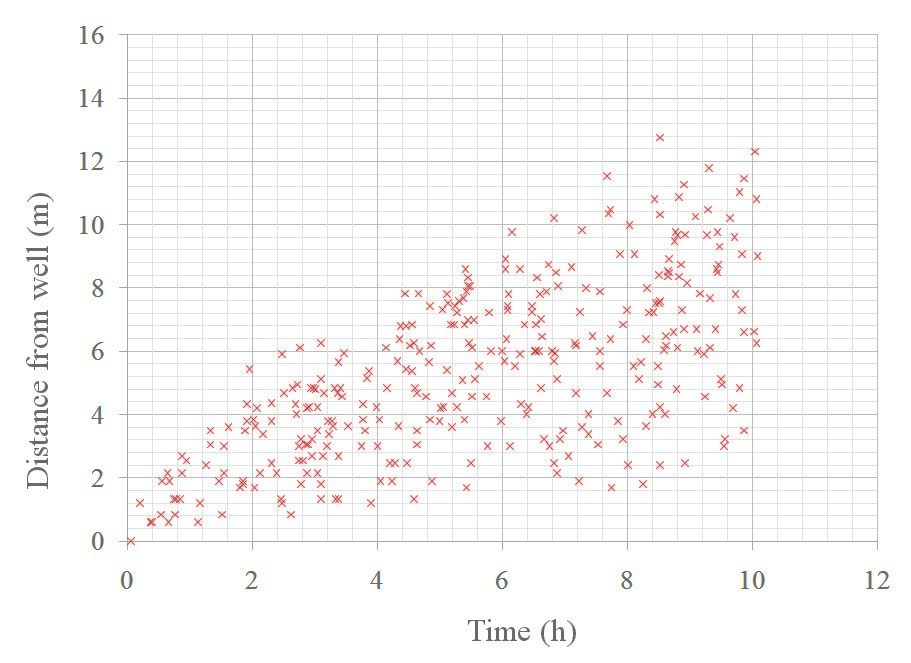 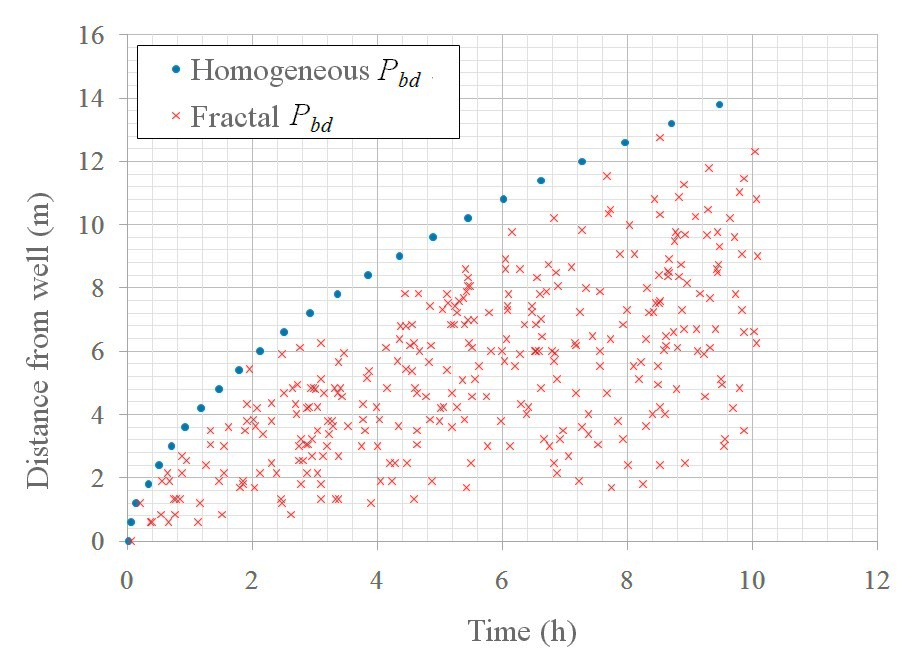 Left: Location of the microseismic events as a function of the emission time, corresponding to a fractal distribution of the breakdown pressure Pbd. Right: The envelope curve corresponds to a constant Pbd = 28 MPa, the minimum value of the fractal Pbd. This curve is the envelope of all microseismic events shown in the left Figure.
Numerical experiments IV
The effect of updating porosity and permeability
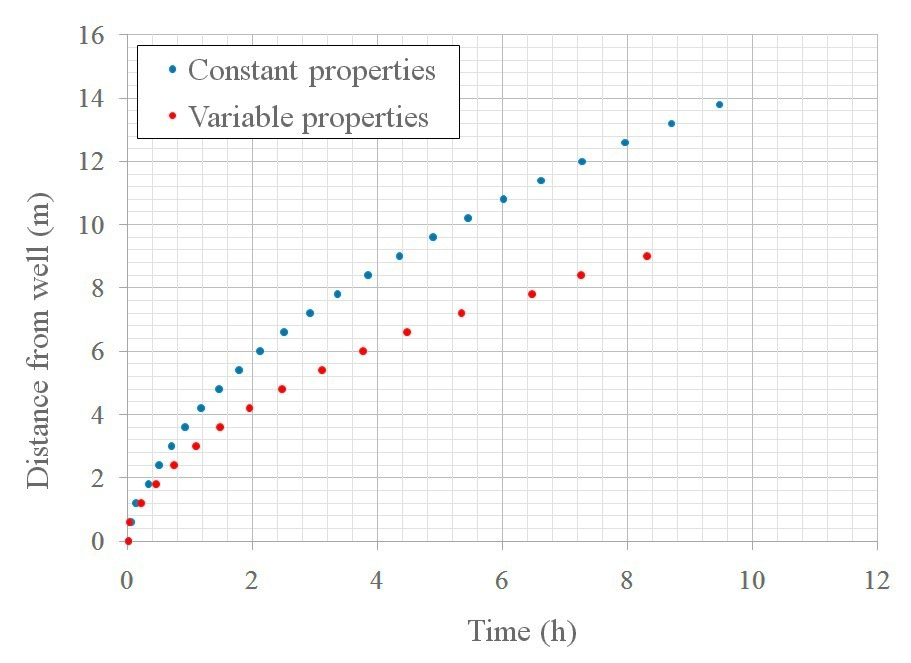 Here we analyze the effect of increasing porosity and permeability values in a computational cell after the pore pressure reaches the Pbd value on that cell. An uniform value of Pbd of 28 MPa is assumed.
It can be observed that an increment in porosity and permeability produces a pressure drop. This decrease slows down the pressure front progress which, in turn, delays the triggers.
Numerical experiments V
Pbd  Sensitivity
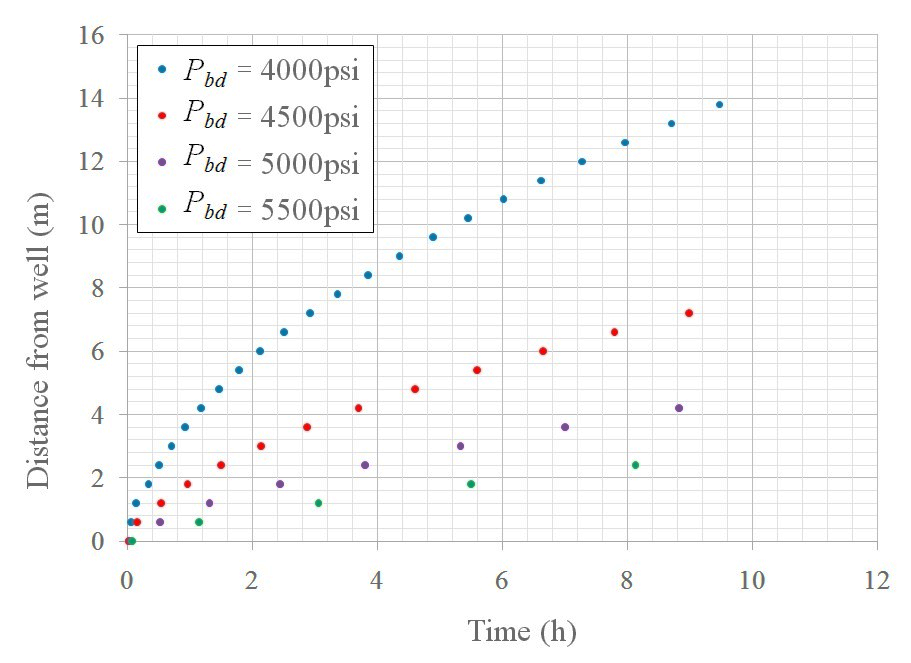 Here we run four simulations for uniform spatial distributions of Pbd with values : 28, 31, 35 and 38 Mpa (4000, 4500, 5000, 5500 psi).
A Pbd increment slows down the occurrence of triggers and reduces the size of the fractured zone. This effect is due to the fact that for a given region, a higher Pbd value requires to reach a higher pore pressure to induce a fracture. An increase of about 12% on the Pbd induces a 50% decrease in the distance from the fracture front to the well.
Numerical experiments VI
Initial water saturation sensitivity
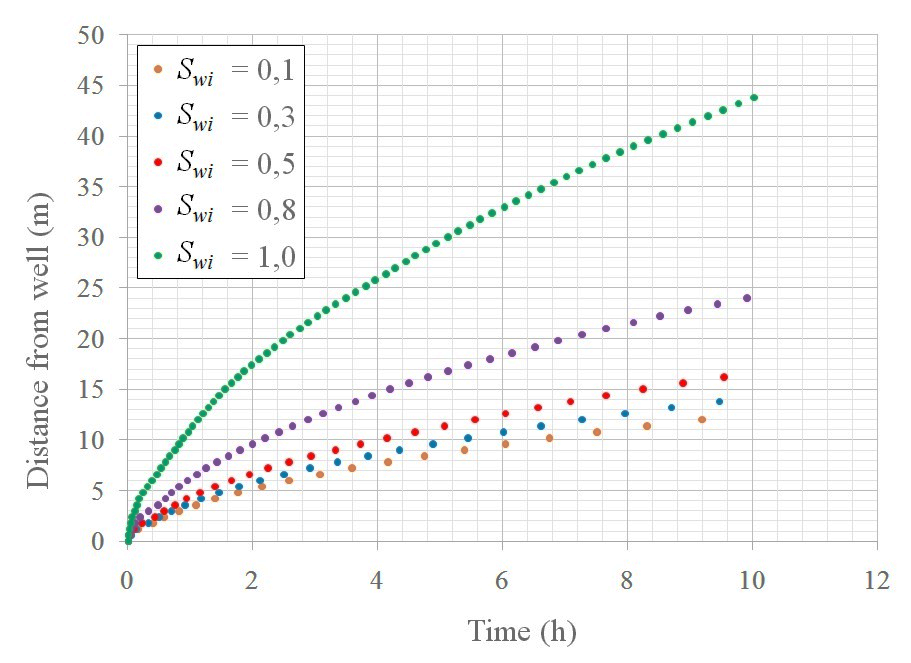 In this experiments we run for five different initial water saturations Swi = 0.1, 0.3, 0.5, 0.8, 1.0. A constant Pbd of 28 MPa is assumed. The case Swi = 1 corresponds to the single-fluid case usually assumed in the literature.
An increment of initial water saturation induces an acceleration of the evolution of the fracture front and an increasing of the fractured zone. This experiment shows the importance of considering two-phase fluid flow, because water injection into a gas reservoir greatly affects the trigger time evolution. This effect is mainly due to the difference in compressibility of the two phases.
Numerical experiments VII
Pre-existing natural fractures effect
Here we analyze the case when the reservoir has natural fractures before starting the fracking process, and the influence of such natural fractures on the evolution of the induced fractures. Fractures are modeled as zones of high permeability ( 1 Darcy).
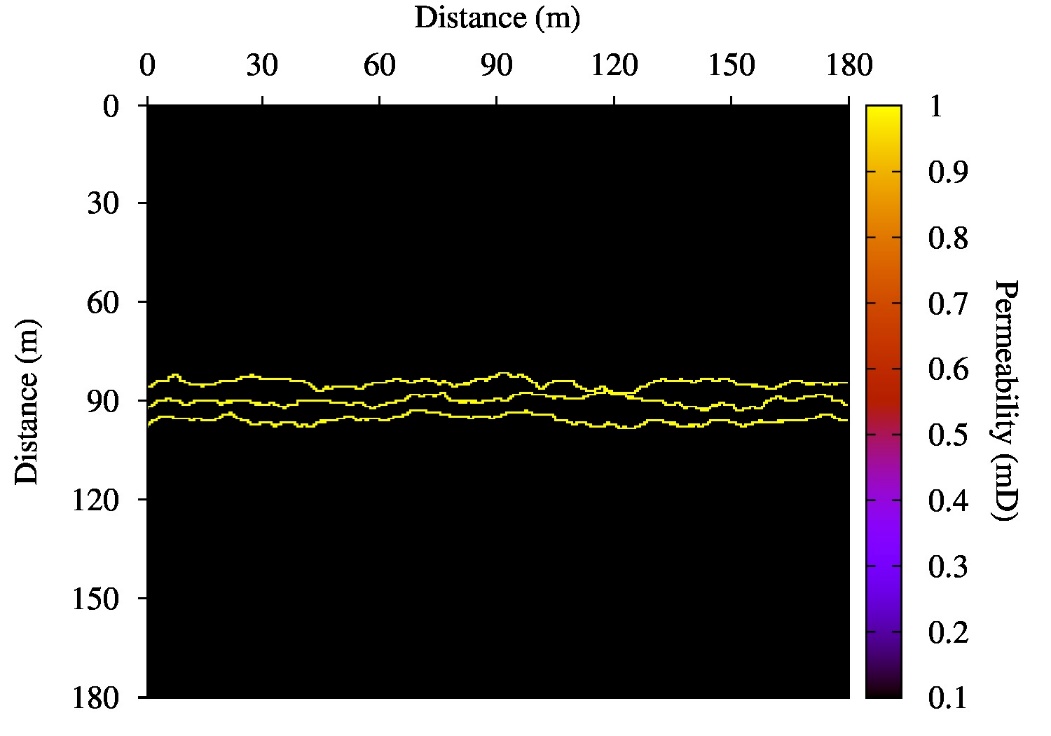 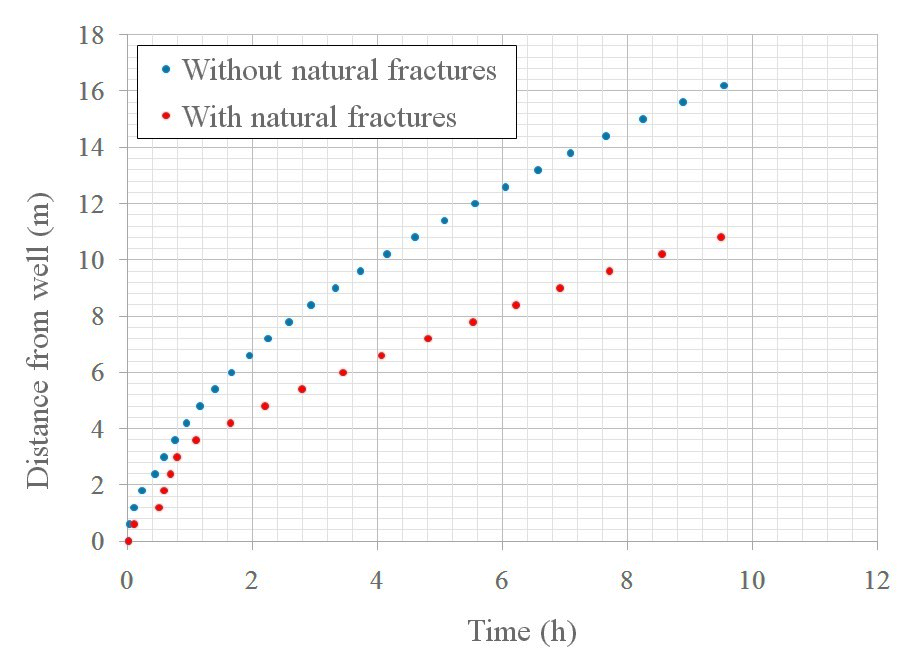 Left: Permeability map with natural fractures. Right: Effect of the natural fractures on the trigger distribution, where a decrease in the size of the fractured zone is observed. The natural fractures allows water to flow more easily, thus pressure increases slowly, which in turn decreases the number of induced fractures.
Numerical experiments VIII
Seismic monitoring of the fracking procedure
Here we study the seismic response obtained after a fracture process performed with 4 equally spaced injection points as the figure shows.
For the fracking process simulation we apply an algorithm that allow us to obtained a random fracture distribution based on the breakdown pressure. A 0.75 m3/s rate of water is injected in each injection point. 

For the seismic monitoring we use a 2D simulator of wave propagation in viscoelastic media which includes mesoscopic attenuation effects using White’s model. A 30 Hz point source is located on the left well and a line of 160 receivers in the right well.

In numerical experiments we take a 2D vertical section in the x-z plane of 300 m x 300 m discretized with a 300x300 uniform mesh.
50m
50m
Receivers array
Source
30m
Injection points
70m
70m
Numerical experiments IX
Porosity and pore pressure maps
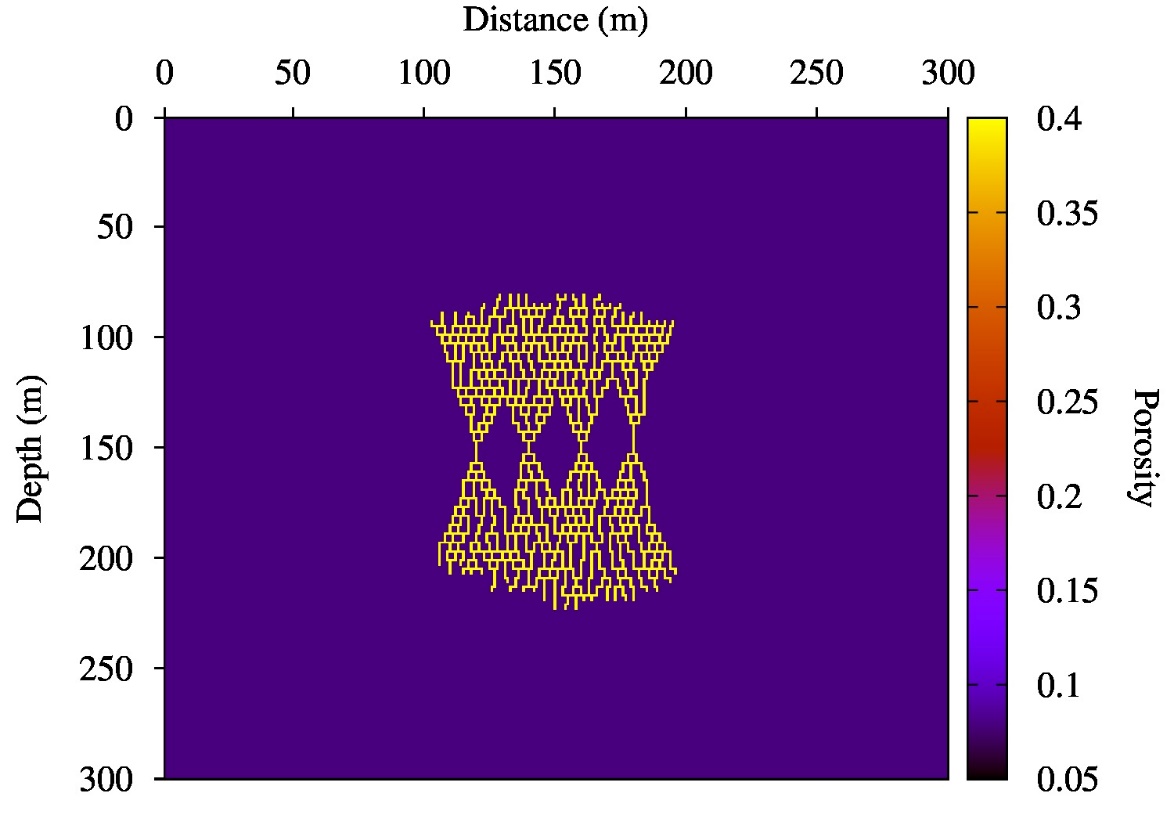 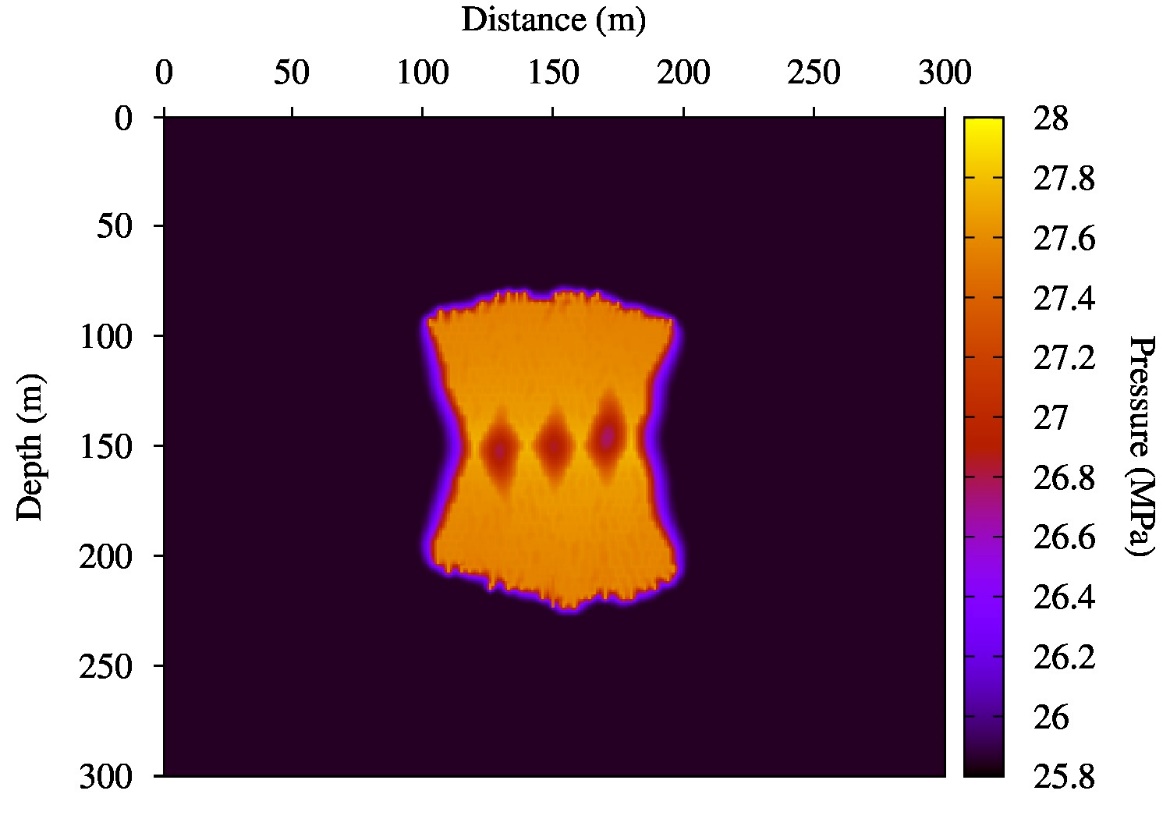 Porosity map (left) and pressure map (right) after 10h of water injection.
Numerical experiments X
Fracture evolution
Numerical experiments XI
Velocity profile and Quality factor for P-waves
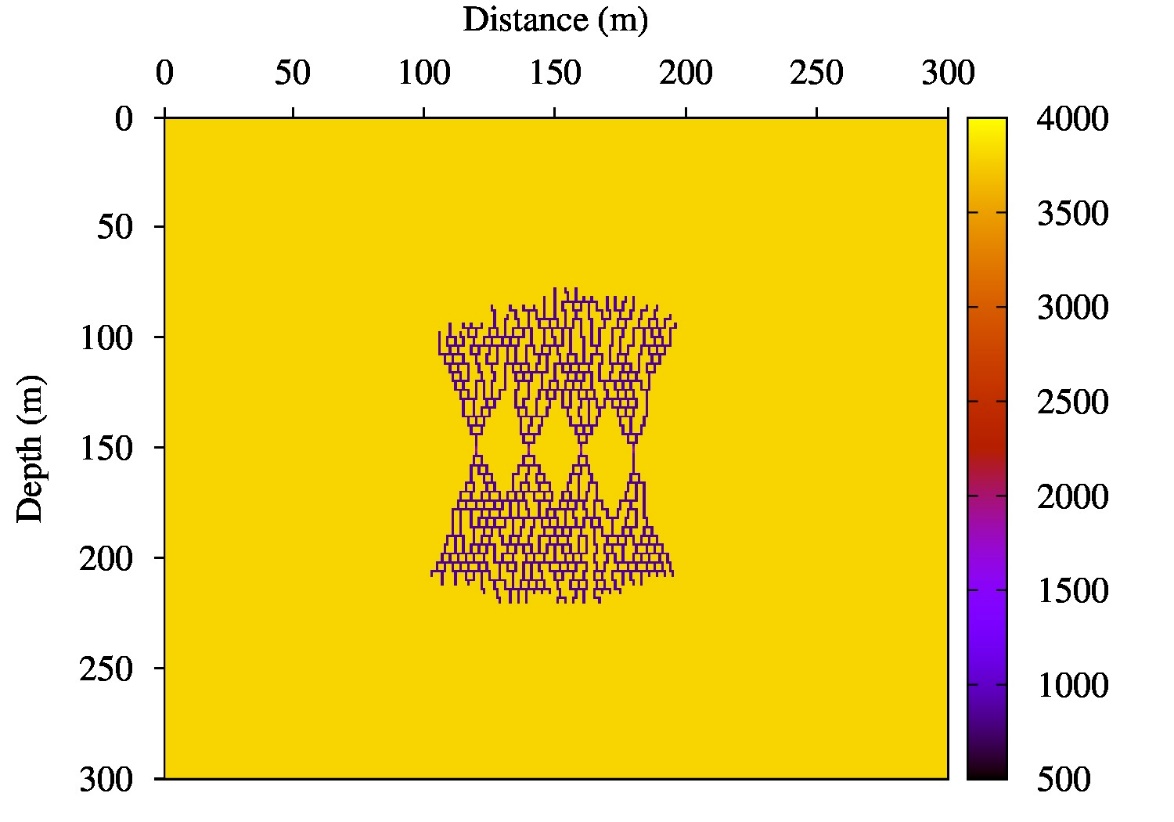 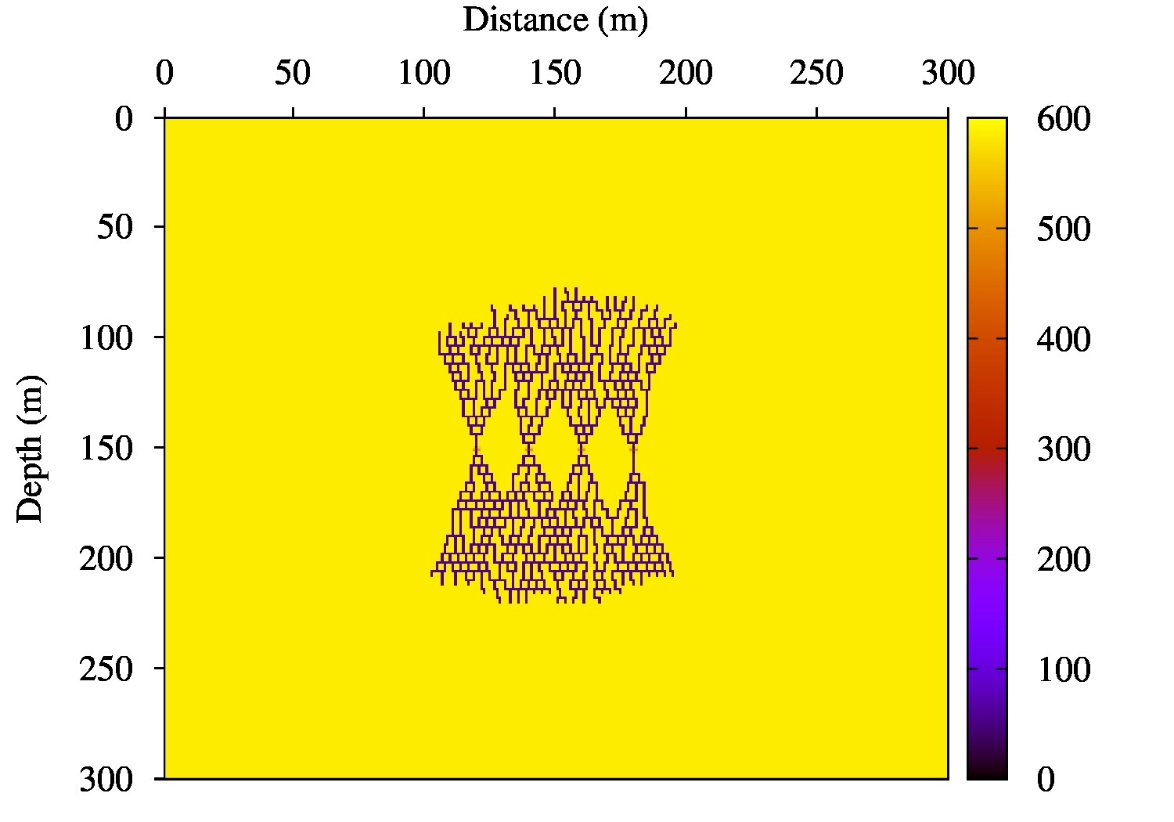 P-wave velocity (m/s)
P-wave quality factor
Velocity profile (left) and Quality factor (right). Note the decrease in P-wave velocity and Quality factors in the fractured zone.
Numerical experiments XIII
Snapshots of x-component of velocity
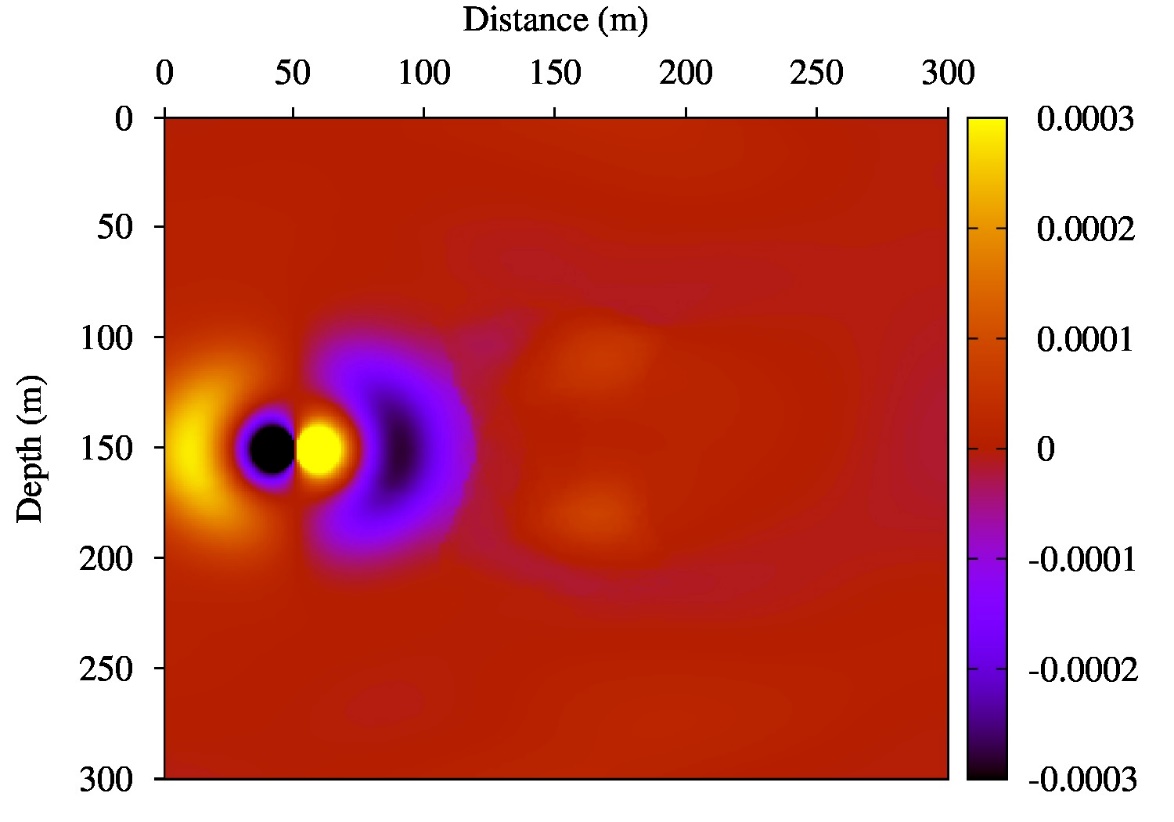 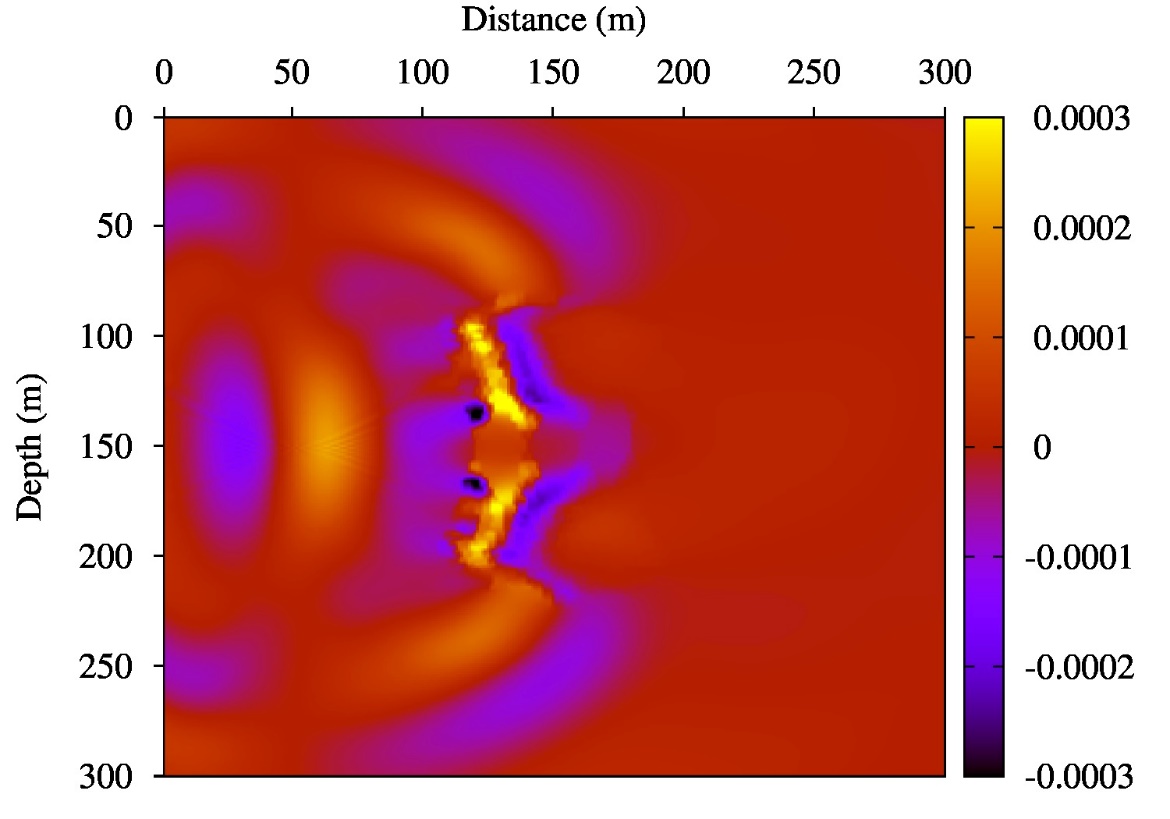 At 30 ms (left) the incident P-wave is arriving to the fractured zone. At 60 ms (right) the wavefront is travelling across the fractured zone, waves are being scattered and wave conversions are occurring.
Numerical experiments XIV
Snapshots of x-component of velocity
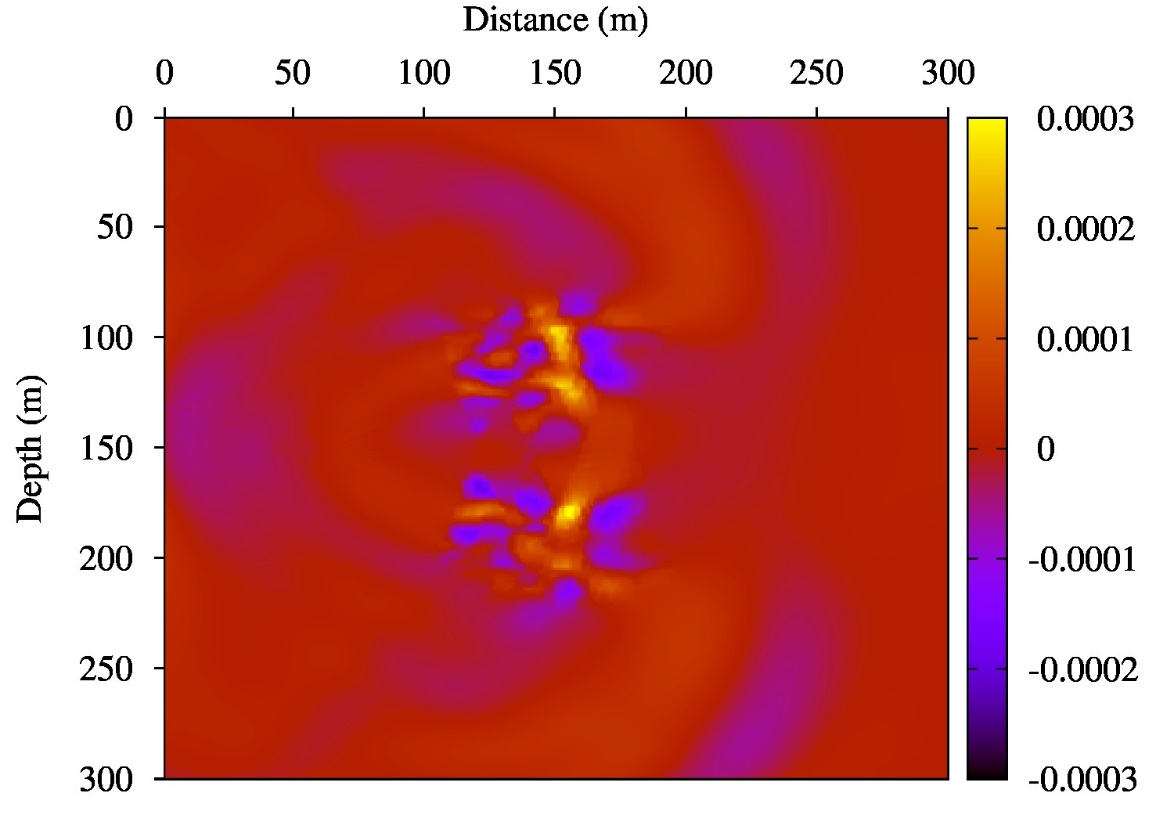 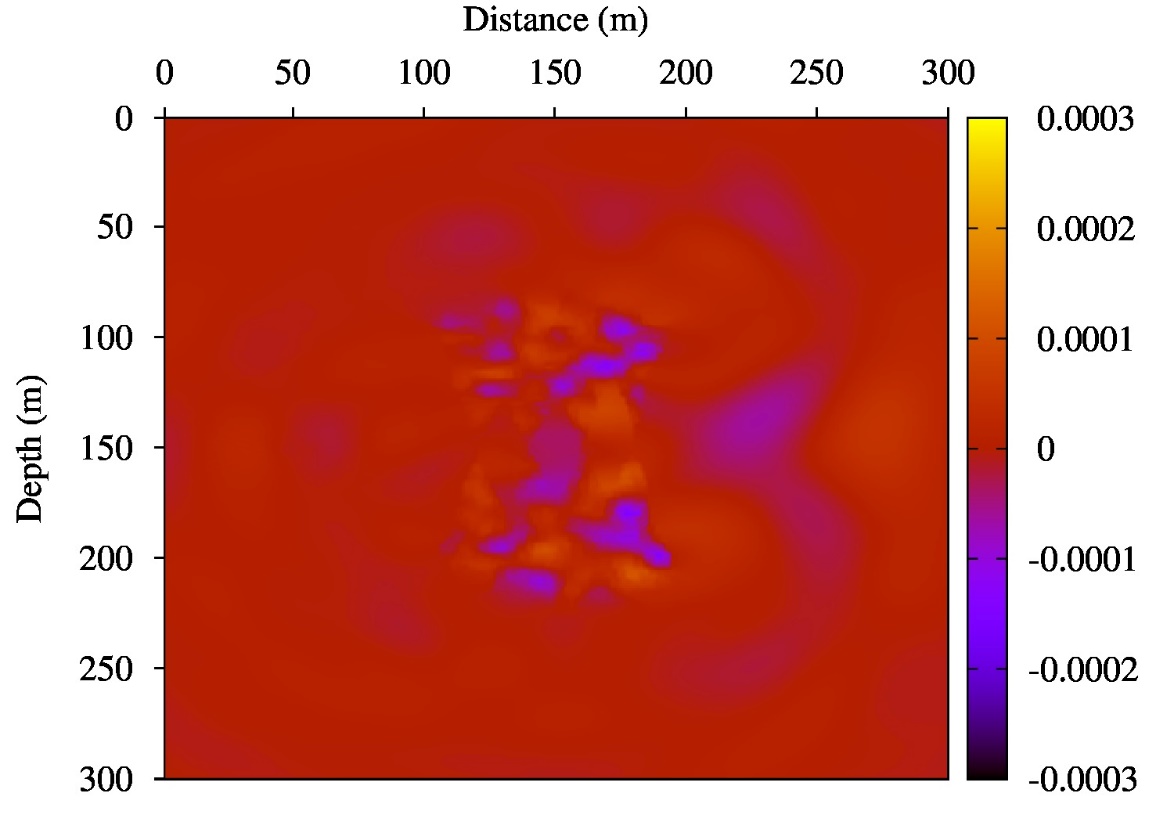 At 82ms (left) the first wave front is arriving to the receivers. At 135ms (right) the delayed wave front is arriving to the receivers.
Numerical experiments XV
X-component of velocity evolution
Numerical experiments XVI
Synthetic seismogram observed at the well on the right
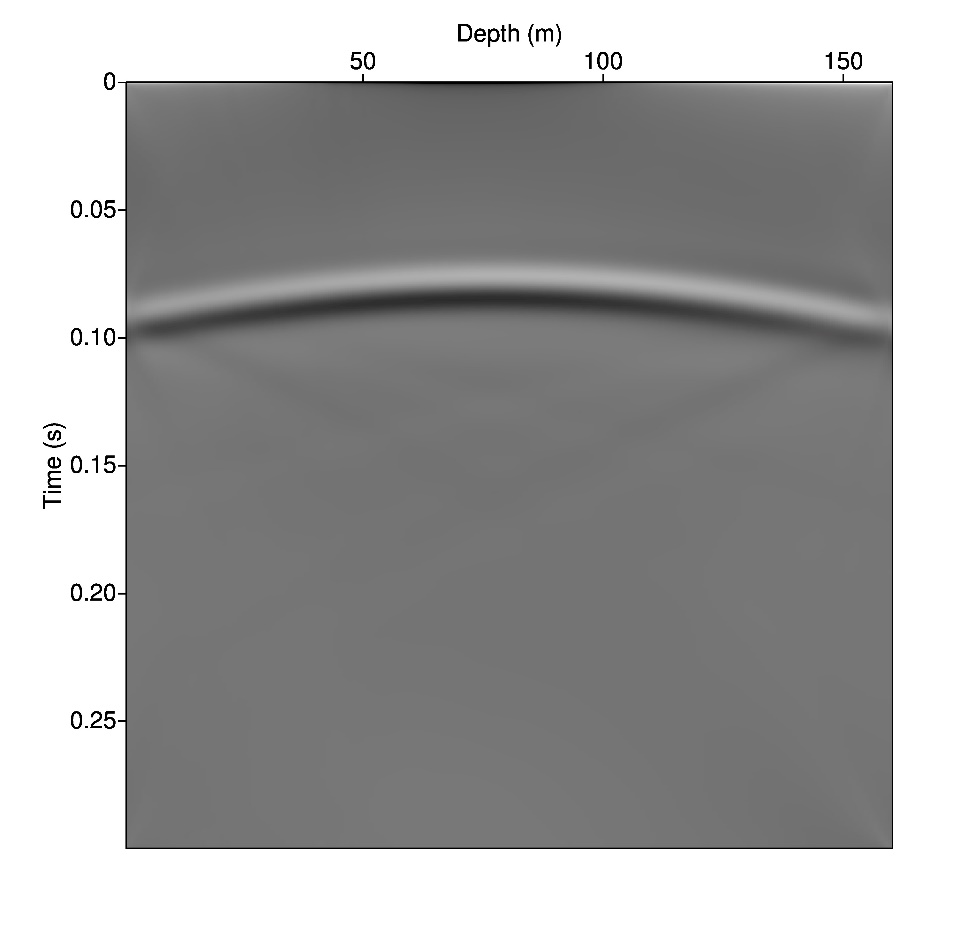 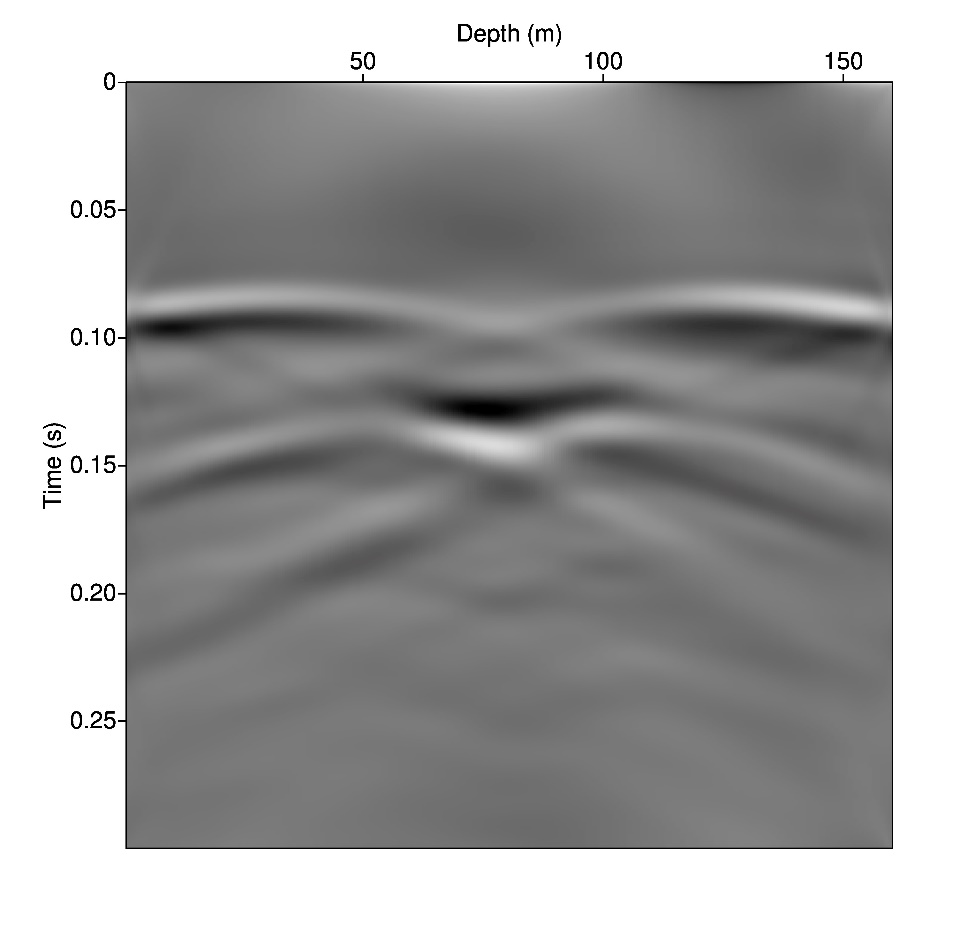 Note the delay at the center of the wave front due to the velocity decay within the fractured zone.
Numerical experiments XVII
Synthetic traces before and after the fracking procedure
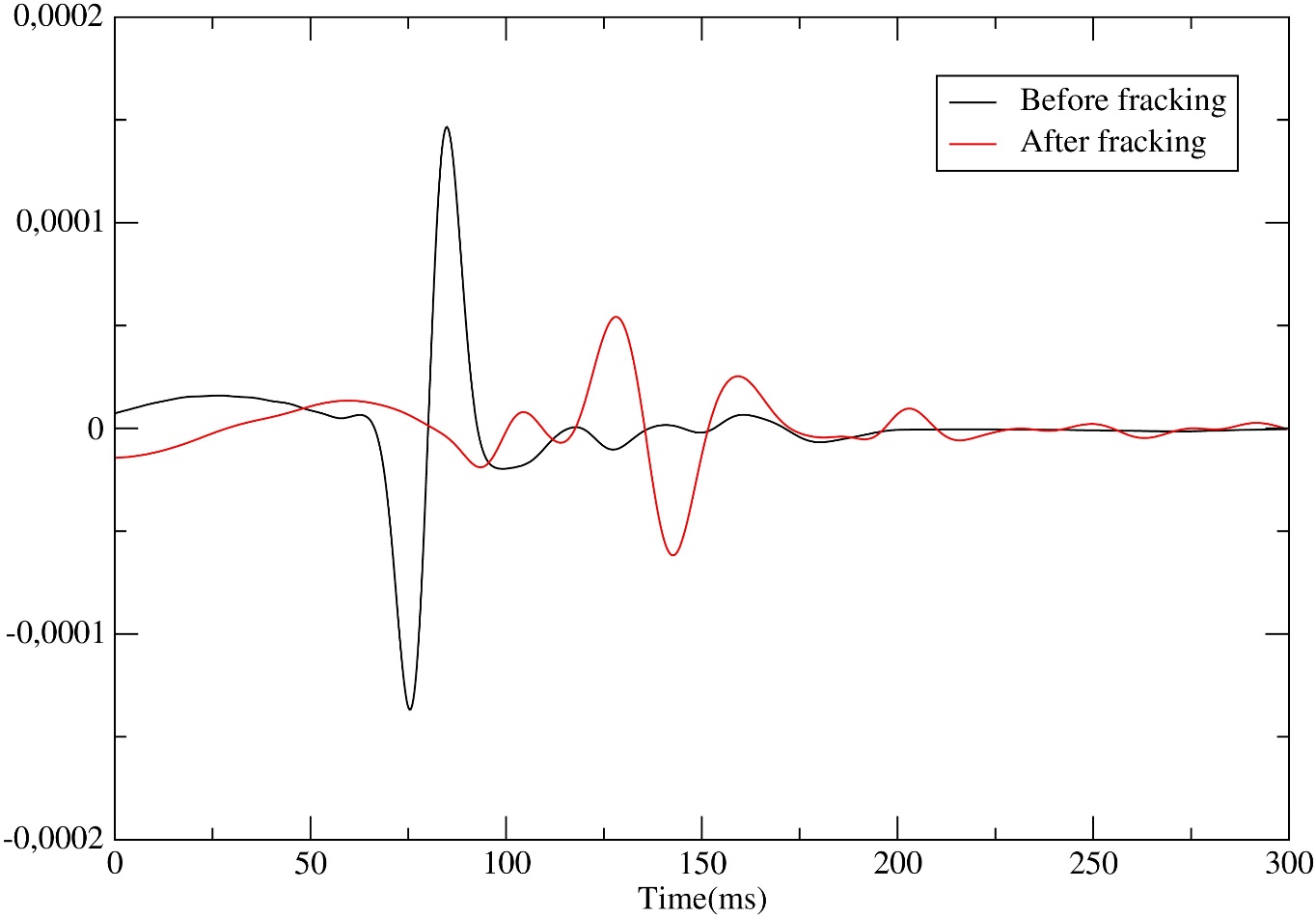 Traces at the receiver location (250m,150m) before and after injection. Note the delay of the P-wave arrival due to the decay in P-wave velocity in the fractured zone. This velocity change is associated with an increase in porosity and substitution of gas by water in the pore space.
Conclusions
The numerical simulation examples have shown:

A multiphase flow simulator is needed to properly model the generation and spatial distribution of the microseismic events as it was shown when considering different initial water saturations.    
The update of the porosity and permeability in the reservoir gives more realistic description of this phenomenon. 
The presence of natural fractures induces a reduction in the size of the fractured zone.
An increase of breakdown pressure slows down the occurrence of triggers. 

The wave propagator simulator detected the presence of the fracture zone due to its changes in petrophysical properties and pore fluid saturations.
Thanks for your attention!!!